ESE532:System-on-a-Chip Architecture
Day 15:  October 21, 2019
Development by 
Incremental Refinement
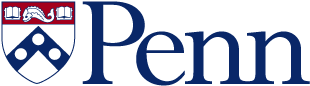 1
Penn ESE532 Fall 2019 -- DeHon
Today
Incremental Refinement
Demand
Benefits
Simplifications
Interfaces
Defensive Programming
Source Code Repositories
2
Penn ESE532 Fall 2019 -- DeHon
Message
Focus on interfaces early
Integrate first
Start with something simple that works end-to-end and incrementally refine
May lack features
May perform poorly
…but it lets you resolve interfaces early
3
Penn ESE532 Fall 2019 -- DeHon
Common Mistake
Build pieces, then integrate at the end
Spend most of available time on components
Then try to integrate for first time near deadline
Not enough time to integrate/debug at end
Worst-case don’t have a working solution
Spend more time fixing than if had identified incompatibilities early
4
Penn ESE532 Fall 2019 -- DeHon
Standard Chip Aphorism
Almost all ASICs work when first fabricated
…until you put them on the board.
Then maybe 50%


[usually say “first spin” – where each “spin” is a separate manufacturing run]
5
Penn ESE532 Fall 2019 -- DeHon
Recommended Approach
Decompose problem 
Focus on how components interact
Figure out simplified functionality easy to assemble
Get minimum functionality end-to-end system running early
Even if means cut corners, solve simplified piece of problem
Chart path to refine pieces to goal
6
Penn ESE532 Fall 2019 -- DeHon
Benefits
7
Penn ESE532 Fall 2019 -- DeHon
Benefits: Overview
Agree on interfaces up front
Supports parallel development, testing, debugging
Confidence-boosting win of having something that works
Digest problem -- supports work in small bursts
8
Penn ESE532 Fall 2019 -- DeHon
Interface First
Agree on interfaces up front
Each component knows interface
Can replace each component independently 
Simple baseline provides scaffolding
9
Penn ESE532 Fall 2019 -- DeHon
Parallel Development
With interfaces defined…
Each component can be (mostly) independently developed and refined
Simple baseline provides scaffolding
Framework to test each component independently as develop and refine
Particularly important for team
…helpful for individual, too
Contains what need to think about at a time
10
Penn ESE532 Fall 2019 -- DeHon
Confidence Boost
Get to see it working
Know you have something
Just a question of how sophisticate can you make it?
11
Penn ESE532 Fall 2019 -- DeHon
Digested Problem
Easier to concentrate on what need to do for this piece
Can make tangible process in short bursts
…time can find between lectures…
12
Penn ESE532 Fall 2019 -- DeHon
Continuous Integration
Pieces always fit into interface scaffold
Add pieces, functionality as available
See improvement
Identify interface problems early
…and refine them
13
Penn ESE532 Fall 2019 -- DeHon
Example
Rendering
14
Penn ESE532 Fall 2019 -- DeHon
Rendering Example
Create a 2D (video) image of a 3D object (set of objects)
For: computer-generated graphics
Movies
Video games
15
Penn ESE532 Fall 2019 -- DeHon
Rendering
Input: 
collection of triangles 
Each 3 (x,y,z) positions
Viewpoint 
Another (x,y,z) point
Output
2D raster image
Showings what’s visible
Some things will be hidden behind others
16
Penn ESE532 Fall 2019 -- DeHon
Rendering Decomposed
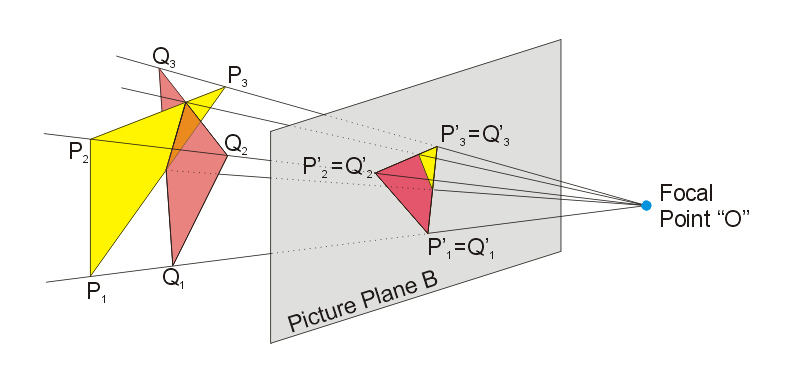 Pipeline of
Projection
Where do the points of this triangle end up in the viewed image?
Matrix-multiplication to translate points
Rasterization
Turn into pixels
Fill pixels for triangle
Z-buffer
Keep only the ones on top (not hidden)
2D image + Z-depth – keep smallest
Figure from: https://commons.wikimedia.org/wiki/File:Perspective_Projection_Principle.jpg
17
Penn ESE532 Fall 2019 -- DeHon
What’s Hard (Preclass 1)
What’s hard about each part?
Projection?
Rasterization?
Z-Buffering?
18
Penn ESE532 Fall 2019 -- DeHon
Simplifications
19
Penn ESE532 Fall 2019 -- DeHon
Simplification: Overview
Solve simpler problem
Handle special subset of cases
Avoid hard corner cases
Don’t worry about performance
Placeholder – stand in for real task
Do minimal thing
Use existing code
20
Penn ESE532 Fall 2019 -- DeHon
Simple Placeholder
Identity function work?
Pass input to output
Get form right in simple way?
E.g. compression
Drop samples/images/pixels to get down?
21
Penn ESE532 Fall 2019 -- DeHon
Simplify (Preclass 3)
How could we simplify
Projection?
Rasterization?
Z-Buffering?
22
Penn ESE532 Fall 2019 -- DeHon
Simplified Projection Example
Projection as identity function?
Will definitely give wrong image
Except when viewpoint 0,0,0….
But the output of projection is triangles
…so has right form for communication
23
Penn ESE532 Fall 2019 -- DeHon
Simplified Rasterization
Maybe:	Just put out pixels for triangle corners?
Definitely wrong
Has right form
24
Penn ESE532 Fall 2019 -- DeHon
Simplified Z-Buffer Example
Intended
Z-buffer
Keep only the ones on top (not hidden)
2D image + Z-depth – keep smallest
Simplified
Just keep last value given
If nothing overlaps  correct	
test with non-overlapping objects
Even if overlap
Looks wrong, but data has correct output form
25
Penn ESE532 Fall 2019 -- DeHon
Solve Subset
Are there cases that are easier and cases that are harder?
Can arrange input/tests to only include easier cases first
Solve the simple cases first
E.g. non-overlapping objects in Z-buffer
Add support for harder cases later
26
Penn ESE532 Fall 2019 -- DeHon
Parallel Rendering Example
Exploit data parallelism in rasterization
Cut image into pieces 
Simplest: top half, bottom half
Separate threads to rasterize each piece
27
Penn ESE532 Fall 2019 -- DeHon
Parallel Rendering
Maybe ideal: rasterization sends triangle to appropriate rasterization thread
If in top half 
 send to top
Else
Send to bottom
What could make hard?
28
Penn ESE532 Fall 2019 -- DeHon
Parallel Rasterization
Simple
Triangles exclusively in one region 
One half
Send to appropriate half
Hard
Triangle in multiple halves
Send to all (both)
Or compute what goes in each and send triangles to each
29
Penn ESE532 Fall 2019 -- DeHon
Parallel Rasterization Refinement
Start simple
Assume only in one half, and only send there
Use test cases split by halves
Incrementally get more sophisticated
Sometimes send to both
Incrementally more
Compute triangles for each region
30
Penn ESE532 Fall 2019 -- DeHon
What makes hard?
Can avoid that on initial pass?
E.g. – avoid computing what part of triangle is in each region
31
Penn ESE532 Fall 2019 -- DeHon
Solve Small Instances?
If challenge is scale (handling large problems)
Solve small problems first
E.g. work on 64x64 image
If trying to hit real time, easier with small image
Small image may fit in BRAM (on-chip memory)
Avoid complexities of data movement initally
32
Penn ESE532 Fall 2019 -- DeHon
Non-Optimized Implementation
Often complexity comes from optimized implementation
Start with simplest, non-optimized version as placeholder
E.g. 
Brute force solution instead of clever algorithm
Perhaps my most common mistake
Large, inefficient data structure	
Instead of a more complicated, compact one
33
Penn ESE532 Fall 2019 -- DeHon
Day 13
Window Filter
Compute based on neighbors
for (y=0;y<YMAX;y++)    for (x=0;x<XMAX;x++)
     o[y][x]=F(d[y-1][x-1],d[y-1][x],d[y-1][x+1],               d[y][x-1],d[y][x],d[y][x+1],               d[y+1][x-1],d[y+1][x],d[y+1][x+1]);
34
Penn ESE532 Fall 2019 -- DeHon
Window Filter
Day 13
Single read and write from dym, dy
for (y=0;y<YMAX;y++)    for (x=0;x<XMAX;x++) {
     dypxm=dypx; dypx=dnew; dnew=d[y+1][x+1];
     dyxm=dyx; dyx=dyxp; dyxp=dy[x+1];  
     dymxm=dymx; dymx=dymxp; dymxp=dym[x+1];  
      o[y][x]=F(dymxm,dymx,dymxp,                  dyxm,dyx,dyxp,                  dypxm,dypx,dnew);
      dym[x-1]=dyxm;dy[x-1]=dypxm; }
35
Penn ESE532 Fall 2019 -- DeHon
Software First
Functional placeholder in software first
36
Penn ESE532 Fall 2019 -- DeHon
Leverage Existing Solutions
Run some existing package, library to get the right answer
E.g. 
call MATLAB to solve a matrix
Invoke unix sort routine to get sorted data
Invoke stand-alone image compressor or renderer
37
Penn ESE532 Fall 2019 -- DeHon
What components depend upon?
Can a component output any data  (random data?) and be adequate to exercise components interacts with?
E.g. if feed into an integrator/accumulator 
Need to output data of a given size?
Output need to maintain some property?
Sorted? 
Unique?
Ok if doesn’t do its intended job well?
E.g. intended to compress…
38
Penn ESE532 Fall 2019 -- DeHon
Interfaces
39
Penn ESE532 Fall 2019 -- DeHon
Division of Task
Who is expected to do what?
E.g., 
Which piece discards duplicates?
Which piece removes/flags invalid input?
E.g. Renderer
Does Projection only send in-bound triangles to each region rasterizer?
Or does each region rasterizer need to deal with out-of-bounds triangle coordinates?
40
Penn ESE532 Fall 2019 -- DeHon
Need to Know
What information does each component need to know?
How do we get that information to each component?
41
Penn ESE532 Fall 2019 -- DeHon
Rendering Interface (Preclass 4)
What need to communicate between
Projection  Rasterization
Rasterization  Z-Buffering
42
Penn ESE532 Fall 2019 -- DeHon
3D Rendering: Need to Know
Projection
How many triangles
Triangle points (x,y,z) triples
Viewpoint x,y,z
Rasterization
How many projected triangles (for region)
Triangle points (x,y,z) triples
Z-buffer
(x,y,z,color) points
How many (when done)?
43
Penn ESE532 Fall 2019 -- DeHon
How Communicate?
Arrays
Streams
Shared memory locations?
Variable lengths?
44
Penn ESE532 Fall 2019 -- DeHon
3D Rendering
All naturally streaming
All potentially variable
Triangles depend on object complexity and number of objects
Projected depend on number in each region
Not know in advance
Pixels sent depends on size of projected triangles which changes with viewpoint
Not know in advance
45
Penn ESE532 Fall 2019 -- DeHon
3D Rendering
Triangles and pixels unknown up front
How might we communicate number of triangles/pixels – communicate when done?
46
Penn ESE532 Fall 2019 -- DeHon
3D Rendering
Triangles and pixels unknown up front
How communicate?
Send a record that means end-of-image?
Extra bit?
Send in blocks with maximum size
Accompany each block with a length
Length is a separate stream from data
47
Penn ESE532 Fall 2019 -- DeHon
Properties components can assume?
Sorted?
Non–duplicate?
All in-bound?
Bound on input size in a block?
48
Penn ESE532 Fall 2019 -- DeHon
Interfaces May Change
Interface first 
Means less surprise later
Doesn’t mean know everything up front
Experience making simple work … and refining simple
Often best way to understand needs of problem
Refine the interfaces incrementally, too
49
Penn ESE532 Fall 2019 -- DeHon
3D Rendering Start
Might start
Projection = identity
Rasterization = triangle corners
Z-buffer = save last
Connect with streams
Streams data has one bit for last triangle, pixel
Can put together quickly
50
Penn ESE532 Fall 2019 -- DeHon
3D Rendering Independent Refinement
Projection – actually calculate projected coordinates
Rasterization – calculate pixels per triangle
Test just fine using identity from projection
Z-buffer – add in Z-ordering
Also testable with placeholder results
51
Penn ESE532 Fall 2019 -- DeHon
3D Rendering Refinement
Put them back together and work with interface defined
Could decide to change to communicating with blocks
Could refine for parallel rasterization
…and could do that in pieces
52
Penn ESE532 Fall 2019 -- DeHon
Defensive Programming
53
Penn ESE532 Fall 2019 -- DeHon
Validate Assumptions/Requirements
If require a property on input of a module
Good to have (optional) code to test for it
[add that code second]
Adds code/complexity to check
Condition it in #ifdef so can disable for production, and re-enable for debug
Good to catch invalid assumptions early
…rather than spend time debugging to discover
Setup discussion about interface…which part got it wrong
54
Penn ESE532 Fall 2019 -- DeHon
Swap Modules
Make it easy to swap out implementations
Swap between placeholders and refined implementations
Swap among implementation versions
Good to understand where problems introduced
55
Penn ESE532 Fall 2019 -- DeHon
Source Code Repositories
git, svn
56
Penn ESE532 Fall 2019 -- DeHon
Repository Message
When working on a project, especially  with other people, want to use a source code repository

Start one as soon as you create a project team
57
Penn ESE532 Fall 2019 -- DeHon
Basic Idea
Central authoritative home for code
Everyone can access
Keeps track of all versions
As iterate and refine
Maybe keep track of multiple, in-use versions at once  branches
58
Penn ESE532 Fall 2019 -- DeHon
Basic Benefits
Keep organized
Common place for everything
Keep track of history
Can go back to previous versions
If screw up; if thought worked before
Lowers chance of accidentally deleting
…or losing when laptop disk crashes
Able to work on independently
Share/integrate as stable
Branches
Experiment without breaking main version
E.g. change an interface…
59
Penn ESE532 Fall 2019 -- DeHon
More Information
Reading supplement now includes
Git tutorials 
Which include pointers to where to pickup tools
Git cheat sheet
60
Penn ESE532 Fall 2019 -- DeHon
Big Ideas:
Integrate first
Focus on interfaces early
Start simple 
Something that works end-to-end 
Improve incrementally and iteratively
61
Penn ESE532 Fall 2019 -- DeHon
Admin
Project out and introduction Wednesday
HW7 due Friday
62
Penn ESE532 Fall 2019 -- DeHon